Diseases of the Respiratory System
Pathology of tuberculosis
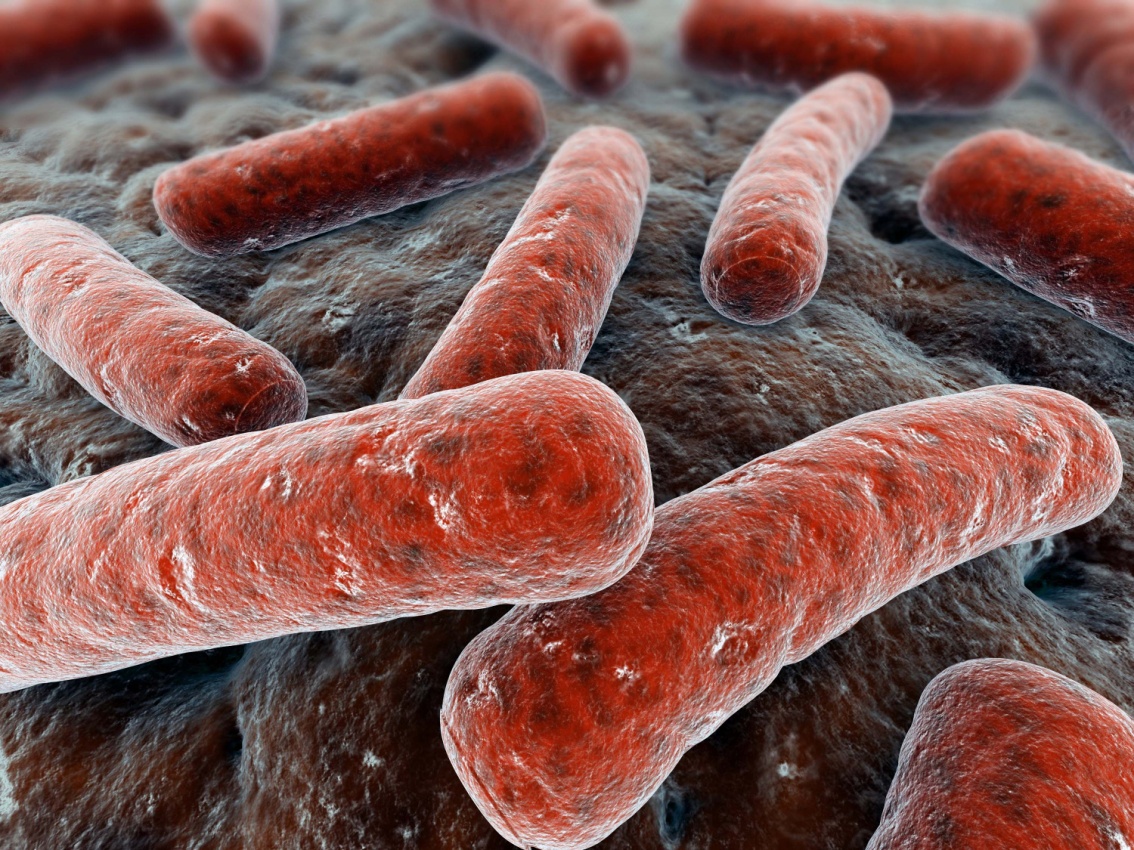 Respiratory block 
Pathology 
Lec 4
2020
Dr. Maha Arafah and Prof. Ammar Rikabi
TUBERCULOSISObjectives:
Tuberculosis is a communicable chronic granulomatous disease caused by Mycobacterium tuberculosis. It usually involves the lungs but may affect any organ or tissue in the body.
Define tuberculosis
Know the epidemiology of tuberculosis (TB)
List conditions associated with increased risk of Tuberculosis
Recognize the morphology of Mycobacteria and its special stain (the Ziehl-Neelsen) as well as the morphology of granulomas in TB (tubercles).
Know the Pathogenesis of tuberculosis 
In regards to Mycobacterial lung infection: Compare and contrast the following in relation to their gross and histologic lung pathology:
Primary tuberculosis (include a definition of the Ghon complex).
Secondary or reactivation tuberculosis.
Miliary tuberculosis.
List organs other than lung that are commonly affected by tuberculosis.
 Know the basis and use of tuberculin skin (Mantoux) test.
 List the common clinical presentation of tuberculosis.
 List the complication and prognosis of tuberculosis.
Epidemiology
Contracted by inhalation of Mycobacterium tuberculosis (TB)

TB bacilli are strict aerobe, acid-fast (due to mycolic acid in cell wall)

It is estimated that 1.7 billion individuals are infected by tuberculosis worldwide, with 8 to 10 million new cases and 1.5 million deaths per year
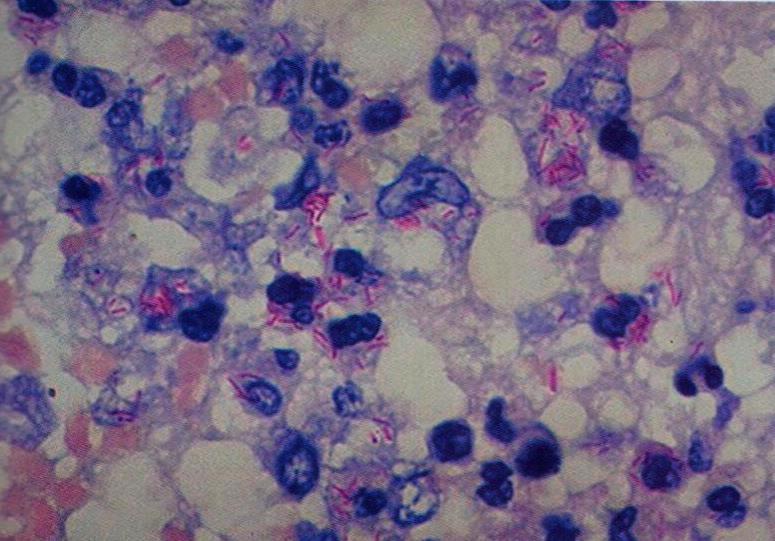 Acid-fast bacilli, microscopic
Epidemiology and pathogenesis
Increased risk factors
Predisposing factors
People with AIDS
Diabetes mellitus
Hodgkin's lymphoma
Alcoholism
Chronic lung disease (particularly silicosis) 
Immunosuppression
Tuberculosis flourishes wherever there is 
Poverty
crowding 
Malnutrition
chronic debilitating illness
Primary TB: First time exposure to TB
Within the first three weeks after exposure to mycobacterium tuberculosis
Organism resides in phagosomes of alveolar macrophages
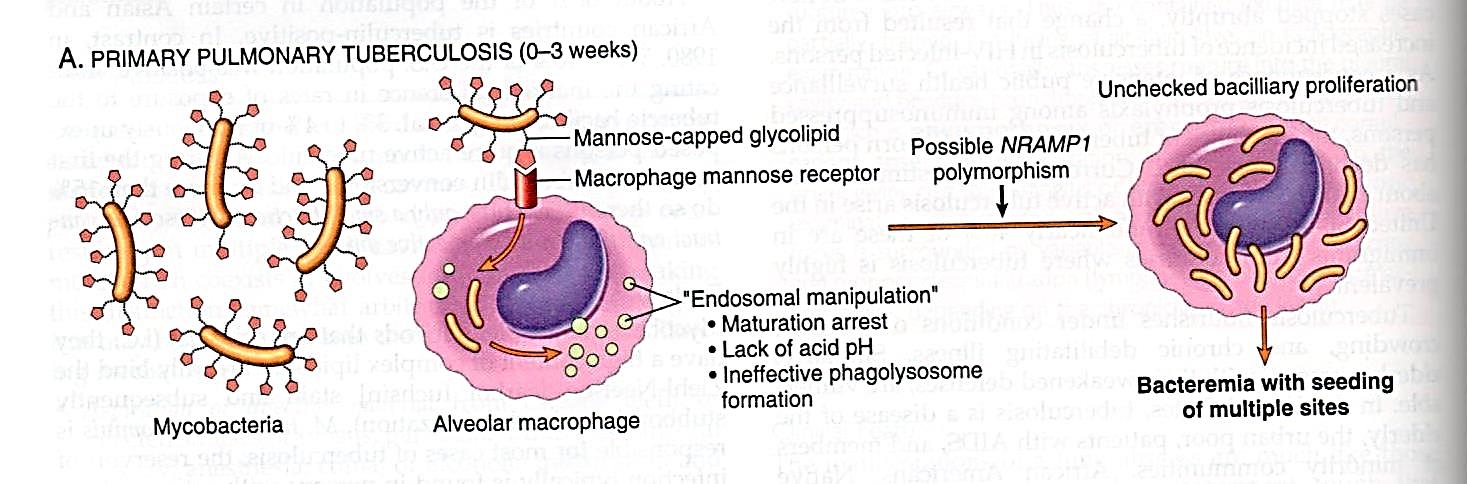 Produces a protein (cord factor) that prevents fusion of lysosomes with phagosome
Primary TB
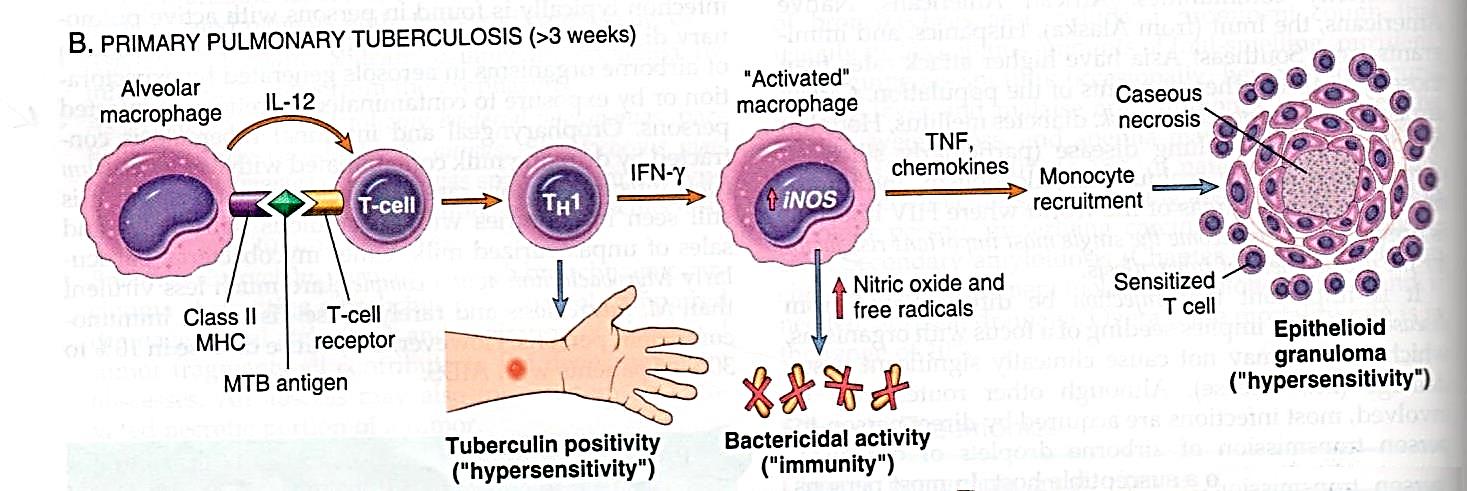 Sequence of events in the natural history of primary pulmonary tuberculosis
Primary pulmonary tuberculosis, Ghon complex
Subpleural location

Upper part of the lower lobes or lower part of the upper lobes

Ghon focus (caseous necrosis) in periphery

Ghon complex (caseous necrosis) in hilar lymph nodes
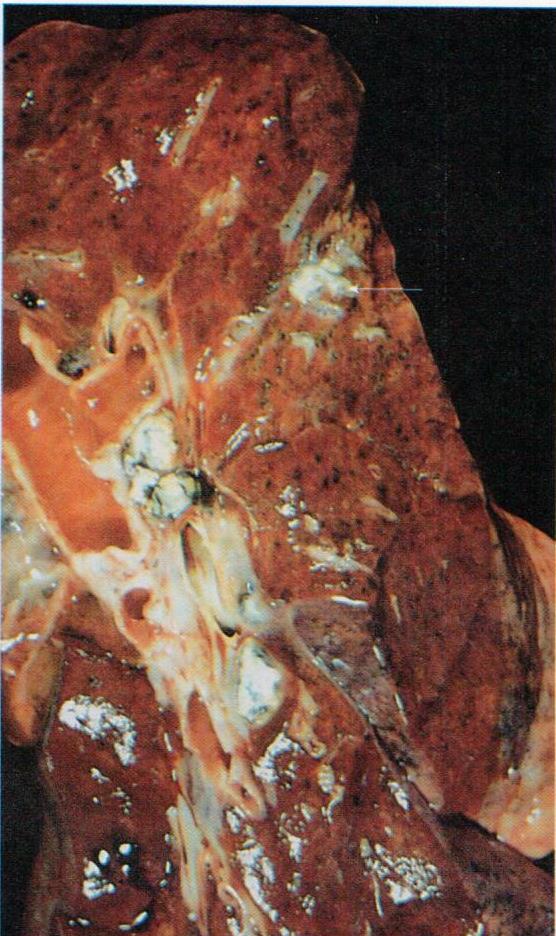 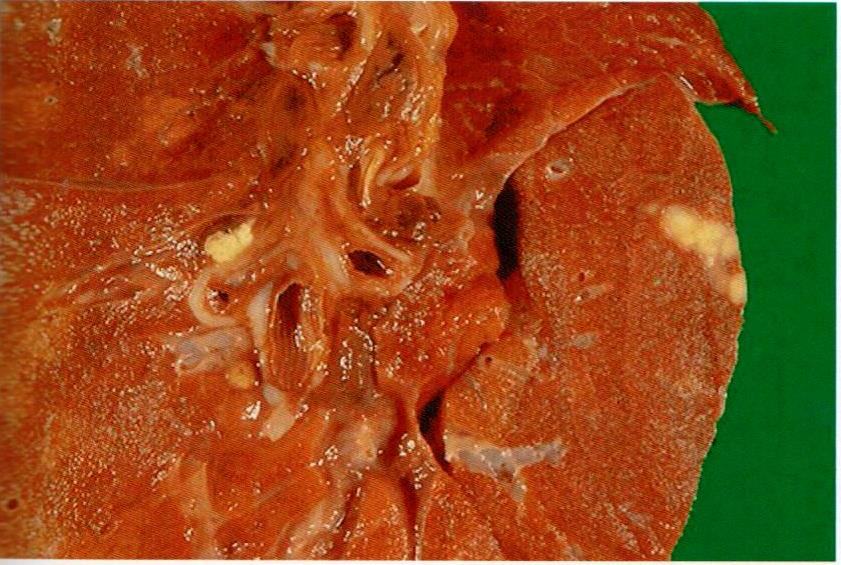 Primary tuberculosis, microscopic
Ghon complex
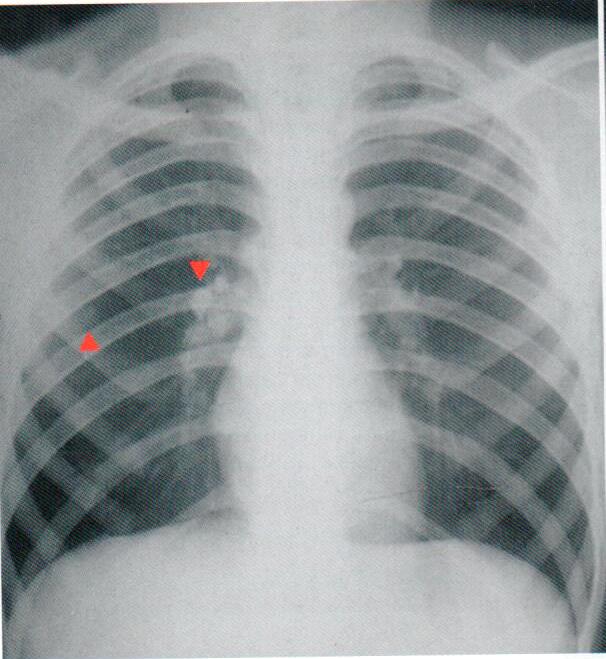 Primary tuberculosis, radiograph
Ghon complex with calcification
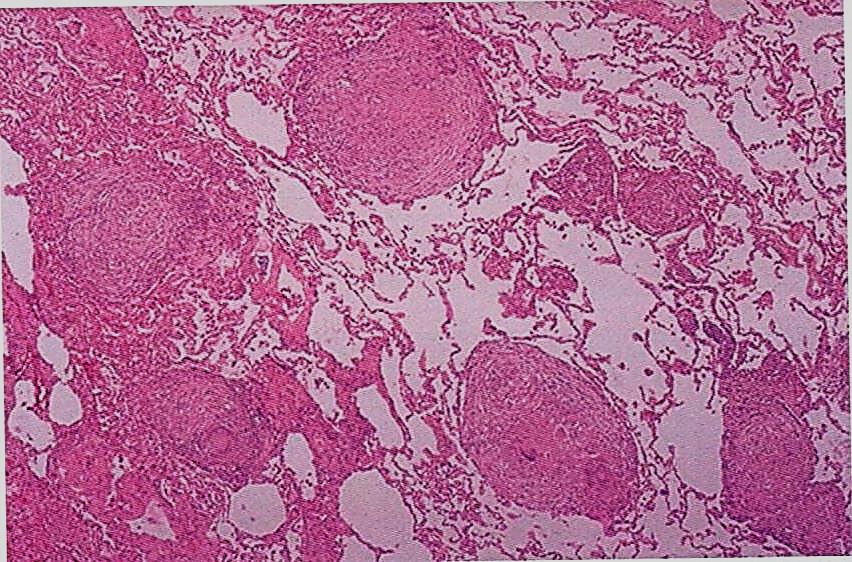 Tuberculosis, microscopic
Granuloma with caseation necrosis
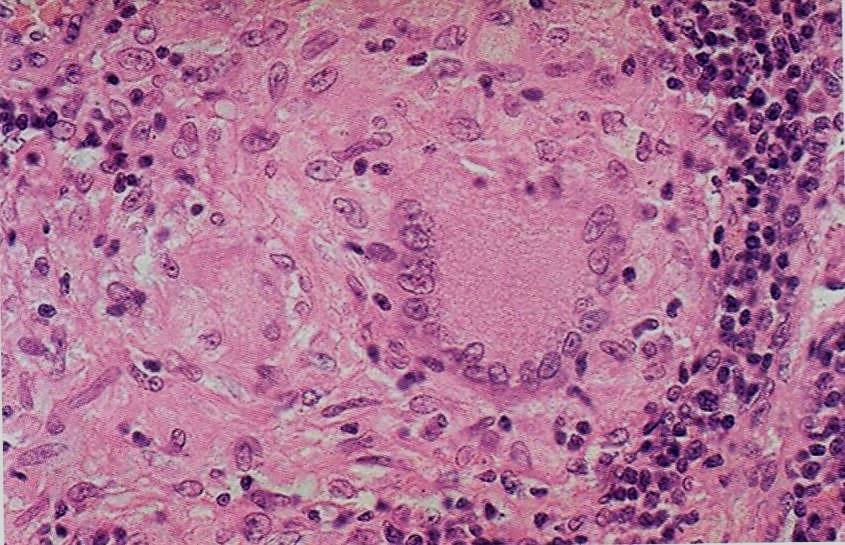 Tuberculosis, microscopic
List cells seen granuloma
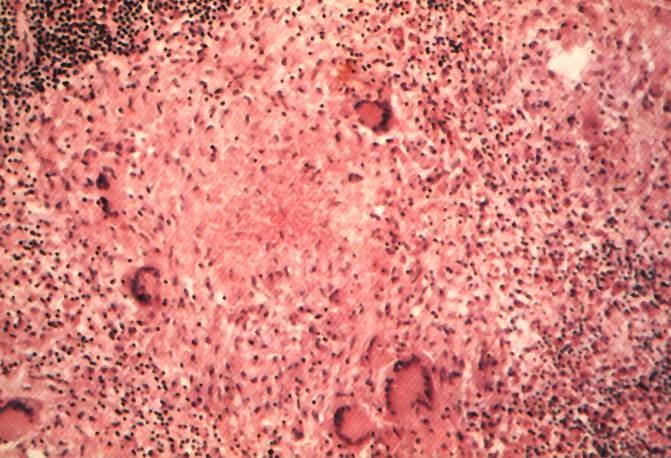 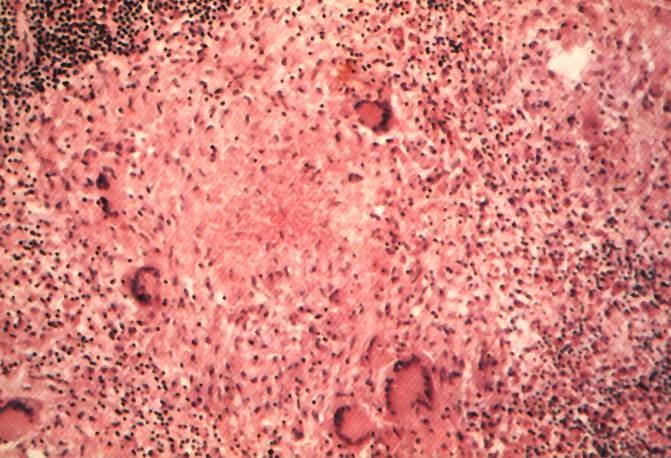 Caseous Necrosis
Epithelioid Macrophage
Recognize the morphology of granulomas in TB (tubercles).
Langhans Giant Cell
Lymphocytic Rim
Secondary Tuberculosis (Reactivation Tuberculosis)
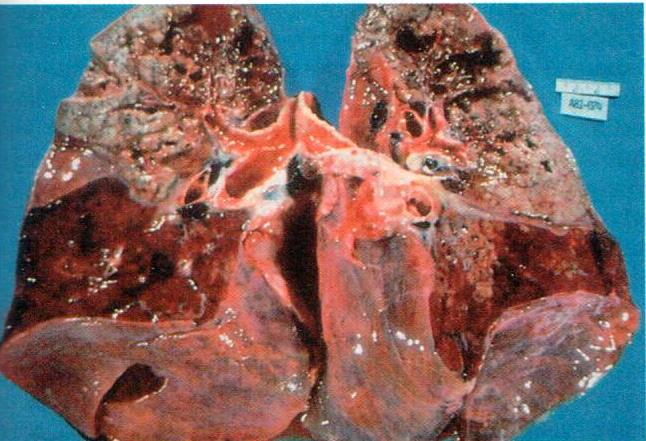 The apex of one or both upper lobes are affected with cavitation  leading to erosion into and dissemination along airways, patient become  infective
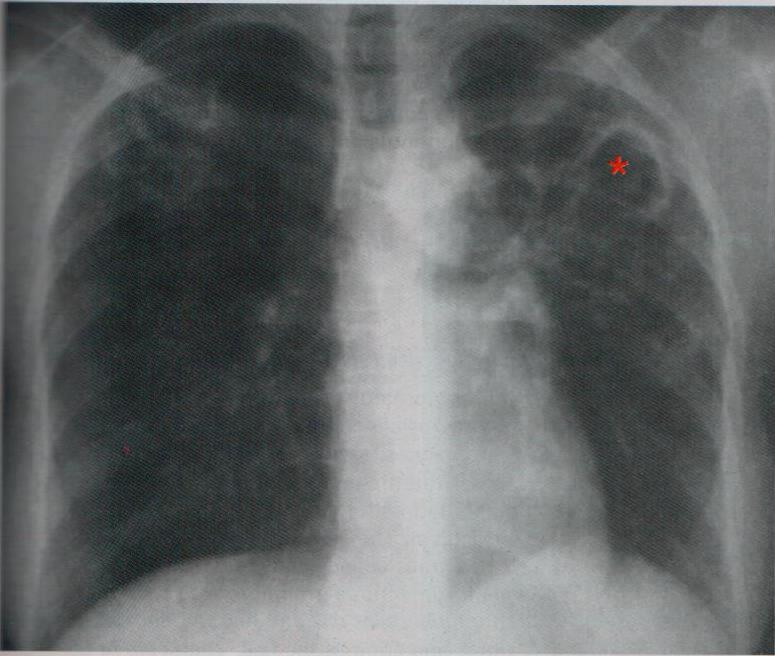 cavity formation on chest x-ray
Secondary tuberculosis, radiograph
Secondary tuberculosis, radiograph
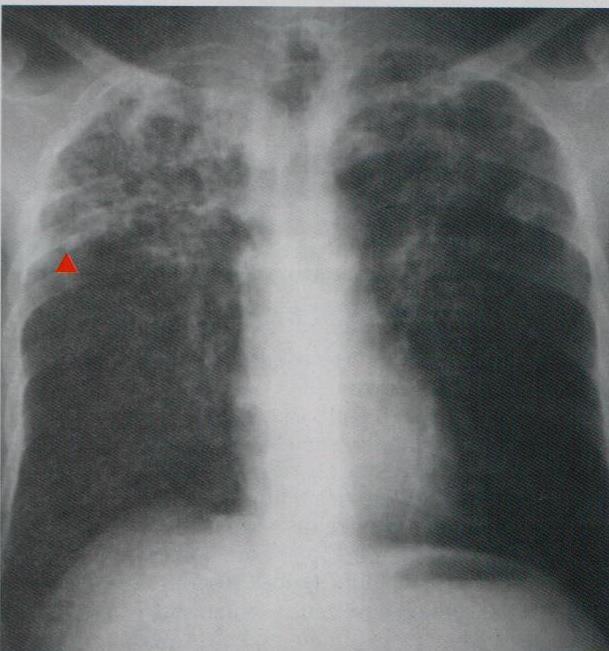 both upper lobes are affected
Systemic spread via:
Vein – via left ventricle  to whole body
Artery – miliary spread within the lung
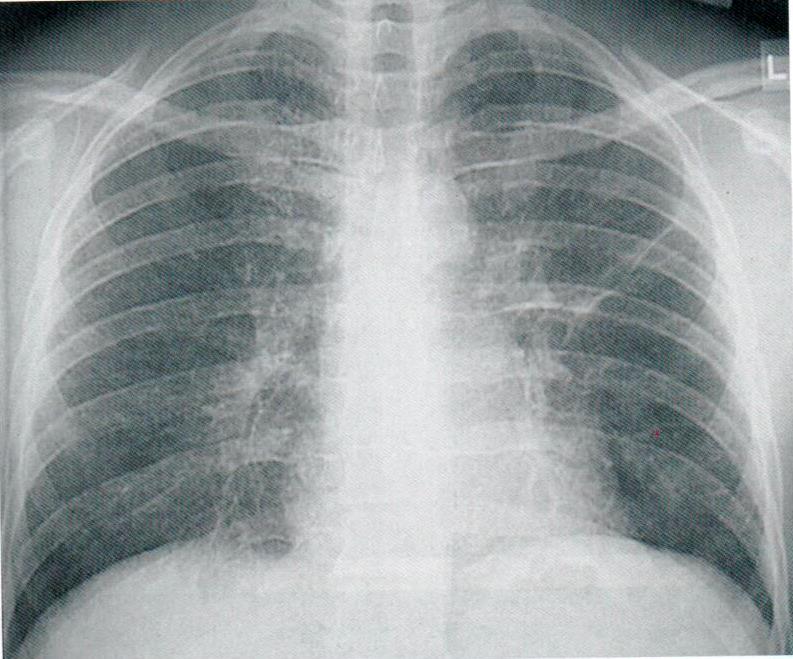 Miliary tuberculosis, radiograph
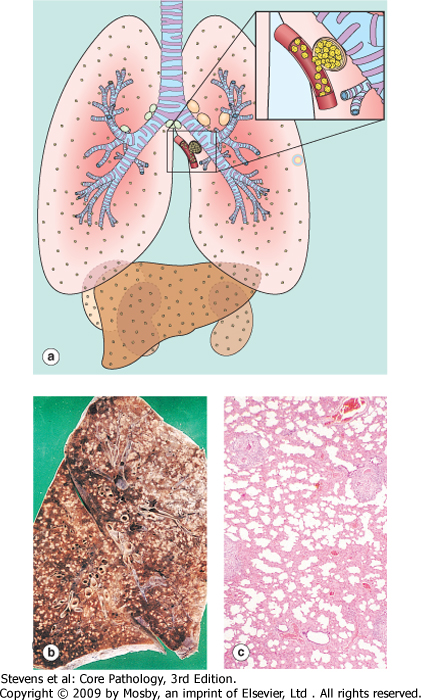 Miliary Tuberculosis:Haematogenous spreed of TB organism throughout the body
when bacteria in the lungs enters the pulmonary venous return to the heart; the organisms subsequently disseminate through the systemic arterial system and the lymphatic channels
	Systemic miliary tuberculosis 
It produces multiple small yellow nodular lesions in several organs. Almost every organ in the body may be seeded. Lesions resemble those in the lung. 
In the lungs there multiple lesions either microscopic or small, visible (2-mm) foci of yellow-white consolidation scattered through the lung parenchyma.
Extrapulmonary tuberculosis
Lymph nodes (tuberculous lymphadenitis):  are the most frequent form of extrapulmonary tuberculosis esp. in the cervical region 
Pleura with pleural effusion (exudate)
Liver and spleen
adrenals 
fallopian tube  and endometrium
Epididymis  and prostate
kidneys 
meninges around the base of the brain (tuberculous meningitis),
Bone marrow
Vertebrae  (Pott's disease)
Intestinal tuberculosis
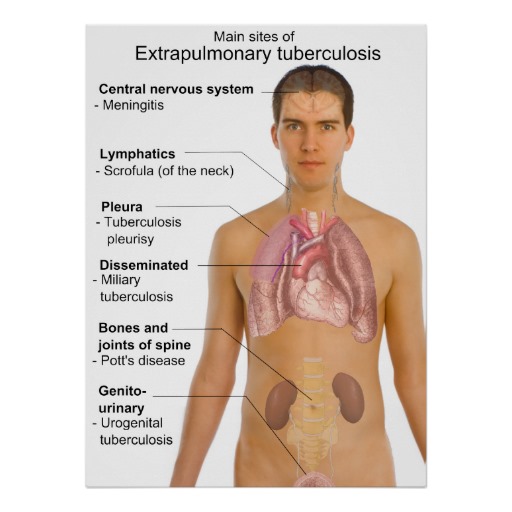 TB epididymis
TB adrenal gland
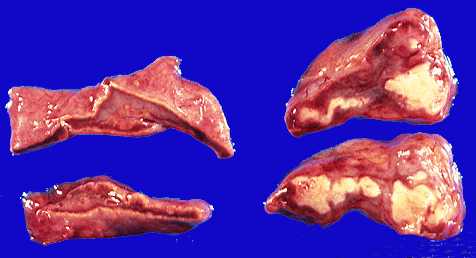 TB Prostate
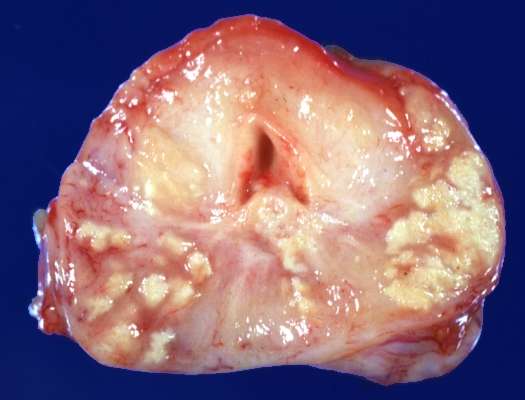 Tuberculoma
Renal TB
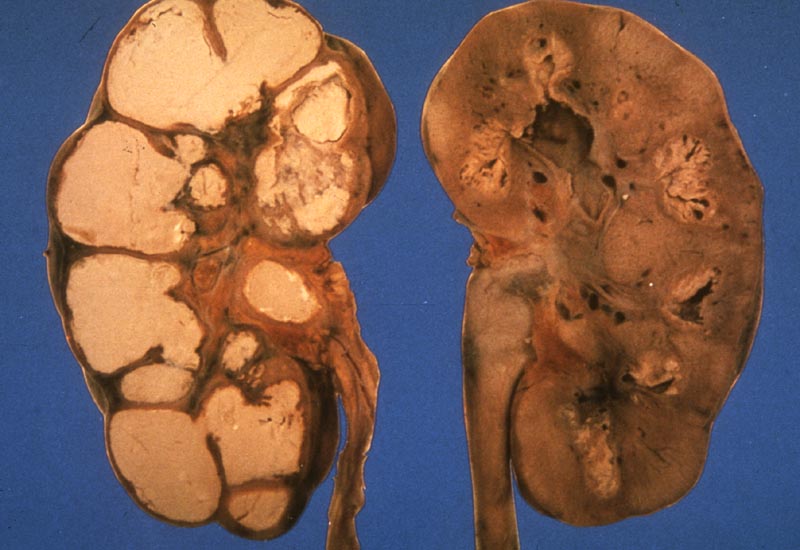 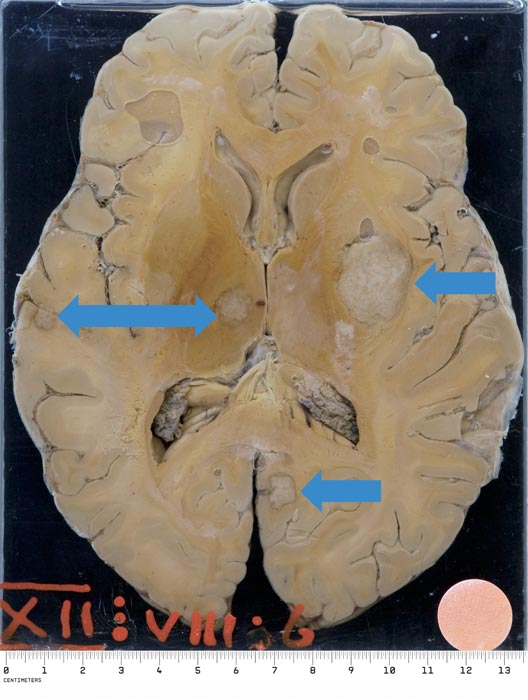 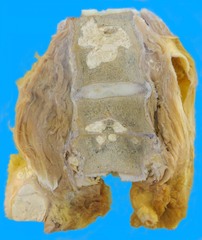 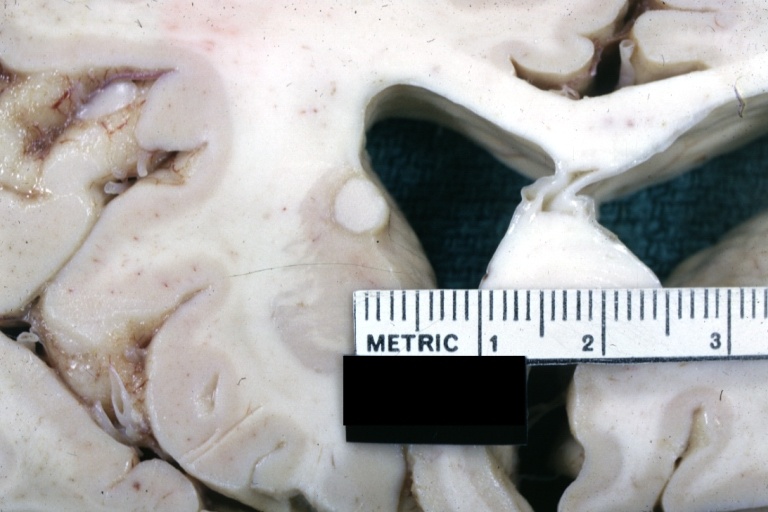 TB Vertebra (Potts Spine)
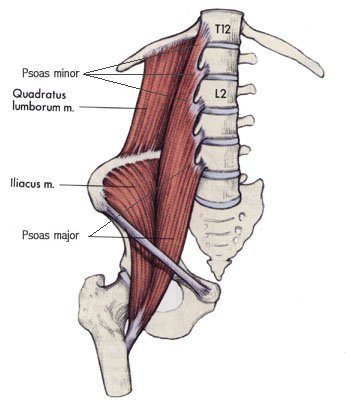 Pott’s disease
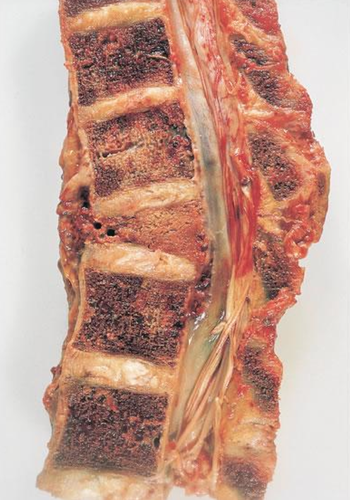 Psoas abscess
Vertebrae  (Pott's disease). It collapses the spine and leads to paraspinal "cold" abscesses 
in these patients, infected material may track along the tissue planes to present as an abdominal or pelvic mass
Clinical Features
May be asymptomatic
Systemic manifestations:
malaise, anorexia, weight loss, and fever (low grade).
hemoptysis is present in about half of all cases of pulmonary tuberculosis.
Depend on the organ system involved (e.g., tuberculous salpingitis may present as infertility, tuberculous meningitis with headache and neurologic deficits, Pott disease with back pain and paraplegia).
Diagnosis
Demonstration of acid-fast organisms in sputum (Sputum analysis, culture and PCR)
Chest X-ray
Mantoux skin test
Diagnosis: Mantoux skin test
A positive tuberculin skin test result signifies cell-mediated hypersensitivity to tubercular antigens, but does not differentiate between infection and disease.
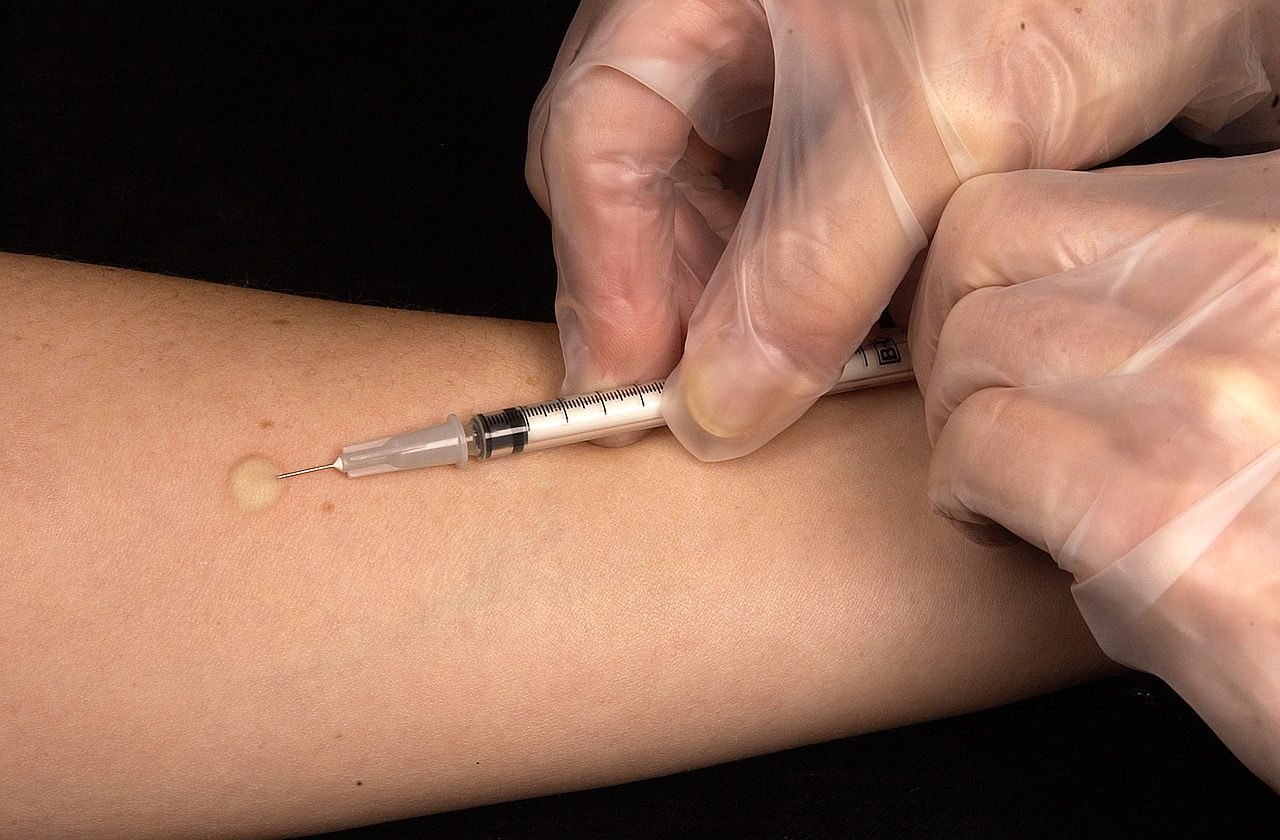 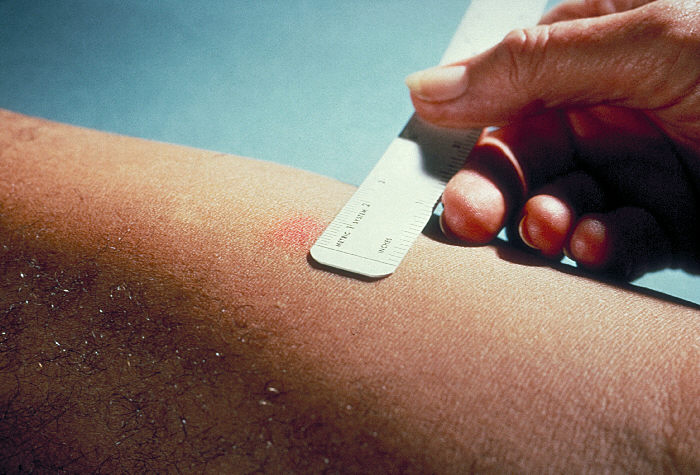 The size of induration is measured 48–72 hours later
Positive results: induces a visible and palpable induration (at least 5 mm in diameter)
False-negative reactions may be produced by certain viral infections, sarcoidosis, malnutrition, Hodgkin lymphoma, immunosuppression and AIDS.
False-positive reactions may result from infection by atypical mycobacteria
Prognosis
The prognosis with proper treatment is generally good if infections are localized to the lungs, except when they are caused by drug-resistant strains or occur in aged debilitated, or immunosuppressed persons, who are at high risk for developing miliary TB

The outcome depends on the adequacy of the host immune response and treatment